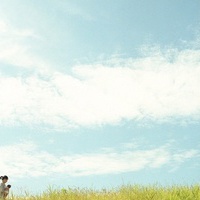 意志力知多少
《思想教育不再困难》48期
“我们习惯于用判断力思考问题，但最终你会发现，解决问题的还是意志，而不是你的才智”
      
       ——《廊桥遗梦》作者J.R.沃勒
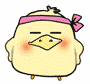 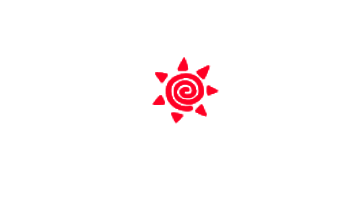 意志：个体自觉地确立目的，调节支配自己的行为，克服困难，实现预定目标的心理过程。
    意志是人类特有的心理现象，是人类意识能动性的集中表现。

    意志对人的学习、工作、身心健康与人格都具有重要作用： 
第一，研究发现：意志品质与学业成绩之间存在着一定的正相关。在意志品质中，自觉性、坚持性、自制力与学习成绩相关程度都比较显著。
第二，意志坚强者能够更好地控制自己的情绪，努力克服消极情绪的干扰，勇于战胜困难和挫折，以积极的心态和坚韧不拔的精神笑对人生；而意志薄弱者则往往被消极情绪所左右，被困难和挫折击倒，无法适应社会生活。

    第三，意志对个体健全人格的形成与发展有重要作用。古人云：“夫志，气之帅也”。意志是个体精神的统帅，是性格的核心。
意志力阶梯
第一阶：零级。这一阶的人似乎根本不想做成任何事，生活的意义对于他们来说就是“混日子”。许多职业失败者、无业者属于这一阶。
第二阶：奴隶。这一阶的人意志力比较薄弱。做什么事都并非自己主动意愿，意志力大小取决于别人给的压力大小。
第三阶：拖延患者。会主动争取一些事，但会寻找各种借口将事情推到明天或下周亦或更久后。
第四阶：起跑着。容易对某件事着迷，一开始意志力较强，过不了多久又会放弃。
第五阶：中途下车的人。为某事制订了详细的计划，实施了很长时间但不能坚持到底。
第六阶：慢跑爱好者。这类人情绪波动很小，对待生活较为理智，有一定的意志力，能够朝着自己的目标不断前进，但速率不高，无法接受巨大挑战。
第七阶：勇士。这类人较少，喜欢接受挑战，不喜欢平庸的生活，越是困难来袭，意志力越强大，对生活充满激情。
第八阶：长跑冠军。这一类可以实现人生成功的人，懂得一张一弛，需要加速时意志力强大，需要保持体力时意志力持久。
第九阶：意志力国王。
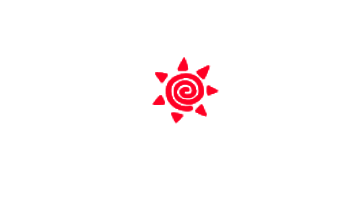 除了先天因素外，意志力是可以训练出来的！
如何培养意志力呢？
意志力训练原则
1.计划为先
                  和做任何事情一样，意志力训练也需要制订相应的计划，如果没有计划的指引，你容易陷入混乱当中，你会在你有时间的时候或想训练的时候进行训练，而不是在规定的时间进行训练。
2.循序渐进
              由较小的训练强度开始，而不是一口吃一个胖子
3.不要逞强
         逞强去做时，你已经失去了把握，没有了理智。无论是意志力训练也好，还是生活和工作中的任何事，你都需要记住：不要逞强。
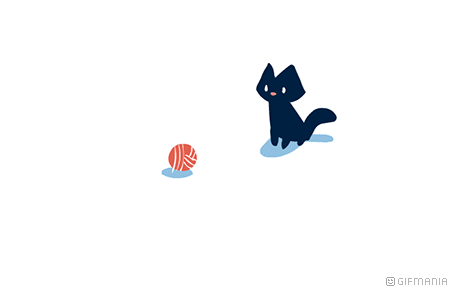 善用渴求（提升动机）

       渴求是一种很奇怪的心理，它能激发出人们强大的意志力。而且这种状态越强烈，你的意志力也会越强大。同时认识到意志惰性对自我无所作为的极大影响，从而产生改变的强烈动机。
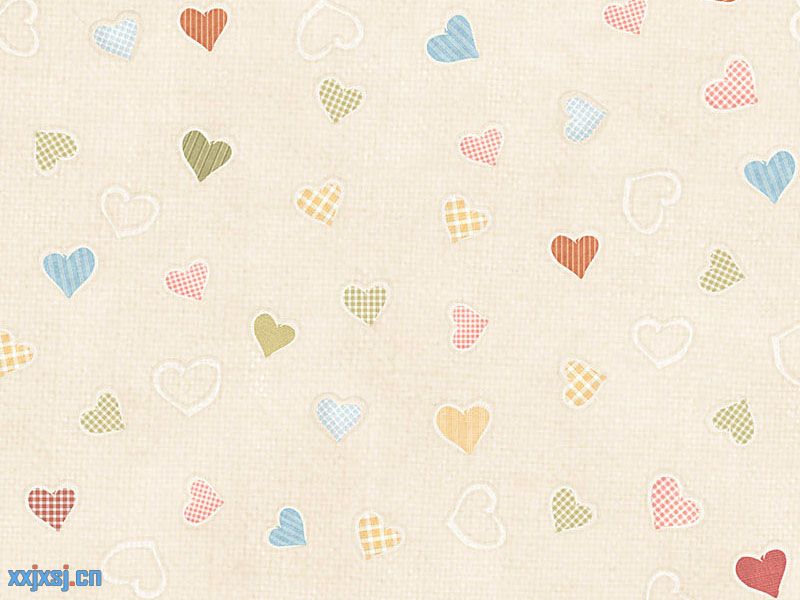 NO Excuse!
一个残酷的事实是：当你开始寻找借口时，你的意志力就已经开始变弱了。并且这种变弱，远比你增强意志力的速度要快得多。
“这是我的问题！”
停止使用“但是”
加倍偿还：如果今天没按计划跑半小时，那就强迫自己明天跑一个小时。-非常用效
9
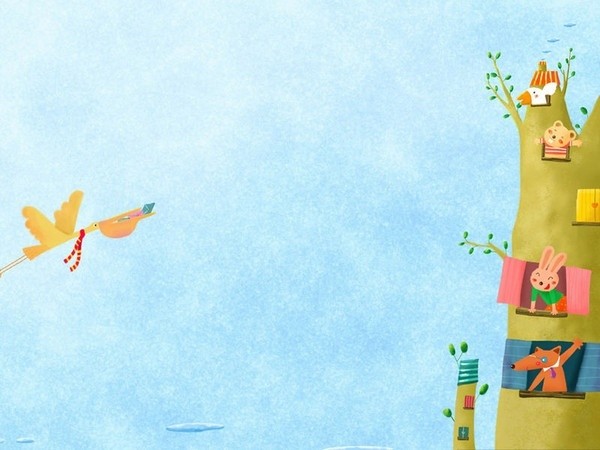 脱离“舒适区”
“你想要做好的每件事，都刚好在你的舒适范围之外”——罗伯特.艾伦
大多数人心中都有一个“舒适区”。大多数人的心理承受能力和意志力都在这个“舒适区”范围内。
试想一下，如果我逃离了目前的“舒适区”，扩大它的范围，让自己能够承受更大的压力和艰辛，我们的意志力就得到了锻炼，从而达到新的层次。改变会带来恐惧，而一旦克服恐惧，让改变变为现实，将会逐渐适应它并发现它的价值。
10
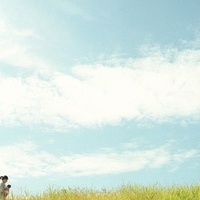 改变意识的焦点
困难的产生并不容易改变，它是客观存在的。比如我们想弹吉它而弹不好时，便会不断地问自己“为什么弹奏不好？”“是我没有天赋吗”“是因为我的手指不灵活？”“是因为我的吉它不行？”这些大脑闪过的答案，把意识的焦点放在负面的意识上，在这种意识的引导下，我们会选择放弃行动。
这过程我们简单地表述为：
          困难产生—错误的意识焦点—负面答案—无法解决—终止行动。
相反，如果我们把意识的焦点放在“我怎样才能弹好吉它？”“我是不是应该加强练习？”“是不是可以请专业老师指点一下？”等。这样我们就会开始寻找最佳的解决办法，并继续练习。
这个过程一样可以总结为：
           困难产生—正确的意识焦点—正面答案—有效解决—继续行动。
你要知道这点：你永远无法与困难长期共存，要么被困难所征服，要么征服困难。你的选择是什么？
11
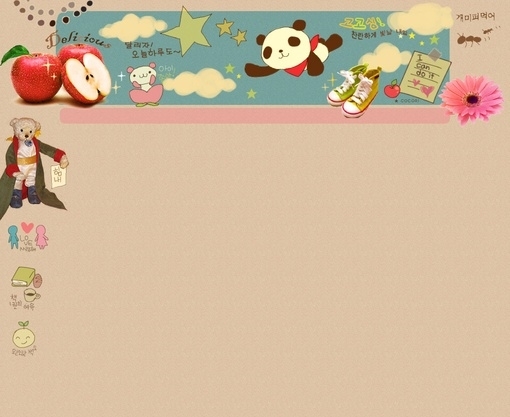 I feel good
要试着学会给自己暗示
尽管很多时候，你暗示自己的话，其实你心里并没有把握，但这没有关系，因为反复运用这种暗示，你的潜意识里就会接受这种观点，事实也会向你期待的那样发展。最好把它变成习惯。
12
有人说人生苦短，及时行乐又有何妨，何必要那么苦苦地约束自己呢？但事实上，及时行乐的人生不见得是幸福的人生。
       多年来，通过对幸福感的研究得出了一个有趣的结论：
快感不等于幸福。即使我们每时每刻都在享乐，也不会是幸福的人生。反过来，意志力会让我们去抵制诱惑，为了某个目标去做一些艰苦的事情。虽然这听来起很苦逼，但是在这个过程当中，我们的生活拥有了意义。
         如果幸福是快感的总和，那么获得幸福人生的秘诀就是吸毒。但问题是，要获得更深刻的幸福，我们不能总是选择容易的那条路。有时候，我们需要咬咬牙，走上那条荆棘密布的路。
        在人生中，在事业上、在家庭中，只有意志力顽强的人，才能走得更远……